Своя игра
I тур
I тур
100
100
100
100
100
100
200
200
200
200
200
200
300
300
300
300
300
300
400
400
400
400
400
400
500
500
500
500
500
500
2 тур
Именно так звали первую женщину – космонавта.
Валентина Терешкова
Назад
С именем именно этого человека связаны первые победы нашей страны в освоении космоса.
Сергей Павлович Королев
Назад
Именно эта планета известна под именем утренней или вечерней звезды.
Венера
Назад
Именно так называется наша галактика.
Млечный Путь
Назад
Гражданином именно этой страны был первый космонавт планеты Земля.
СССР
Назад
Именно этого великого отечественного теоретика космоса называли «калужский мечтатель».
Константин Эдуардович Циолковский
Назад
Именно так называю малые планеты, расположенные между орбитами Марса и Юпитера.
Астероиды
Назад
Именно эта звезда находится ближе всех к Земле.
Солнце
Назад
Именно так звали первого конструктора советских космических кораблей Королева.
Сергей Павлович
Назад
Именно этот человек наш соотечественник, стал основоположником теоретической космонавтики.
Константин Эдуардович Циолковский
Назад
Именно этот объект Солнечной системы всегда повернут к Земле только одним своим боком.
Луна
Назад
Именно это производит в минуту больше энергии, чем тратит все человечество за год.
Солнце
Назад
Именно этот человек провел в открытом космосе всего 12 минут, но прославился этим как первый человек, вышедший в открытый космос.
Алексей Леонов
Назад
Именно он изобрел первый в мире оптический телескоп.
Галилео Галилей
Назад
Именно там находится Море Дождей.
На Луне
Назад
Именно в этом созвездии находится Полярная звезда.
Малая медведица
Назад
Именно этот человек сказал слова: “Облетев Землю в корабле-спутнике, я увидел, как прекрасна наша планета. Люди, будем хранить, и преумножать эту красоту, а не разрушать ее”.
Юрий Гагарин
Назад
Именно этот ученый свою теорию о вращении Земли создавал 30 лет, заложил основы современной астрономии. На пьедестале памятника, установленного ему в Варшаве, высечены слова: “Он остановил Солнце и сдвинул Землю”.
Николай Коперник
Назад
Именно среднее расстояние между этими объектами Солнечной системы в астрономии принято называть «астрономическая единица».
Расстояние между Землей и Солнцем
Назад
Именно эта звезда самая яркая на нашем небе.
Сириус
Назад
II тур
II тур
200
200
200
200
200
200
400
400
400
400
400
400
600
600
600
600
600
600
800
800
800
800
800
800
1000
1000
1000
1000
1000
1000
3 тур
Именно этот человек первым ступил на поверхность Луны.
Нил Армстронг
Назад
Именно этот великий ученый древнего мира считал, что Солнце и другие планеты вращаются вокруг Земли.
Аристотель
Назад
Именно это небесное тело Солнечной системы недавно лишили статуса планеты.
Плутон
Назад
Именно эта звезда, кроме Солнца, ближе всего к Земле.
Проксима Центавра
Назад
Именно эта космическая станция сменила станцию Салют.
Мир
Назад
Именно так называется малое небесное тело, которое вращается вокруг более крупного и удерживается на орбите силой его притяжения.
Спутник
Назад
Именно в этой стране была построена первая обсерватория.
Южная Корея
Назад
Именно они бываю железные, каменные, железокаменные.
Метеориты
Назад
Именно так назывался советский космический корабль многоразового использования.
Буран
Назад
Именно этого великого отечественного теоретика космоса называли «калужский мечтатель».
Константин Эдуардович Циолковский
Назад
Именно про эту планету говорят, что она была открыта на кончике пера.
Нептун
Назад
Именно эту галактику можно увидеть в нашем полушарии невооруженным глазом.
Туманность Андромеды
Назад
Именно этот человек стал вторым космонавтом нашей планеты.
Герман Титов
Назад
Именно столько времени будет гореть спичка на Луне.
Нисколько
Назад
На карте именно это планеты Солнечной системы  можно встретить только женские имена, например каньон Бабы-Яги.
Венера
Назад
Именно эти дыры встречаются в космосе.
Черные дыры
Назад
Именно она первой из женщин вышла в открытый космос.
Светлана Савицкая
Назад
Именно эта планета стала первой, открытой с помощью телескопа.
Уран
Назад
Именно эта планета самая маленькая в солнечной системе.
Меркурий
Назад
Именно так астрономы называют расстояние, которое проходит свет за один год.
Световой год
Назад
III тур
III тур
4 тур
300
300
300
300
300
300
500
500
500
500
500
500
700
700
700
700
700
700
900
900
900
900
900
900
1100
1100
1100
1100
1100
1100
1300
1300
1300
1300
1300
1300
1500
1500
1500
1500
1500
1500
Именно столько времени продолжался самый первый в истории полет человека в космос.
1 час 48 минут
Назад
Именно это происходит с обшивкой космического корабля при входе в атмосферу.
Нагрев
Назад
Именно столько планет в Солнечной системе.
8
Назад
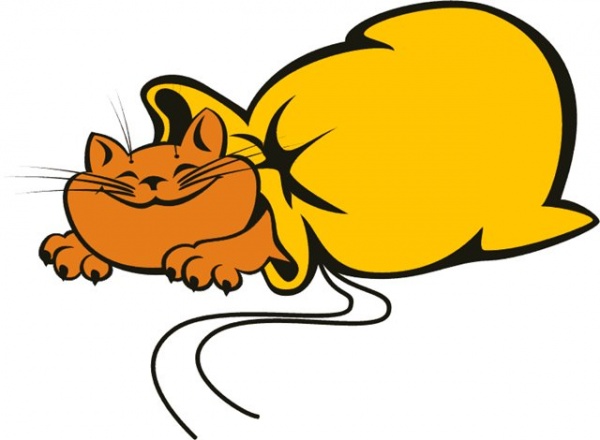 Именно эти двенадцать небесных образований тесно связаны с астрологией.
Созвездия
Назад
Именно эта женщина стала второй отечественной покорительницей космоса.
Светлана Савицкая
Назад
Именно в этом городе расположен самый большой на Земле планетарий.
Москва
Назад
Именно у этой планеты есть спутники, названия которых переводятся как "Ужас" и "Страх".
Марс
Назад
Именно эти четыре космических тела названы именами музыкантов группы Битлз.
Астероиды (для справки: №№4147, 4148, 4149 и 4150)
Назад
Именно так назывался корабль Ю. Гагарина.
Восток
Назад
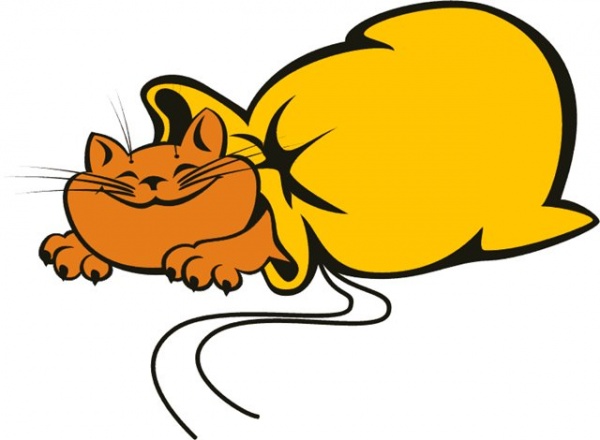 Именно поэтому нельзя наблюдать на Луне «падающие звезды».
Отсутствие атмосферы
Назад
Именно эта на этой планете, температура поверхности на теневой стороне –185 градусов, на солнечной +510 градусов.
Меркурий
Назад
Именно порядка 200 тысяч этих объектов сгорает в атмосфере Земли за сутки.
Метеориты
Назад
Именно так называется находящаяся сейчас в космосе конструкция, на которой работаю люди.
МКС (Международная Космическая Станция)
Назад
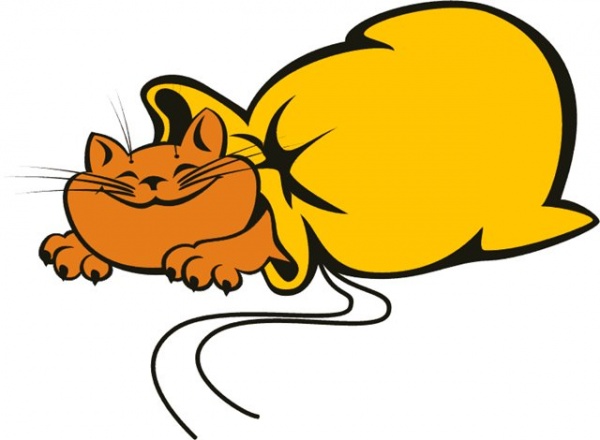 Карты именно этой планеты изготовил в 1609 году Томас Харриот.
Луна
Назад
Если эту планету Солнечной системы поместить в воду, то она будет плавать.
Сатурн
Назад
Именно до этой планеты в среднем свет от Солнца доходит за 8,5 минут.
Земля
Назад
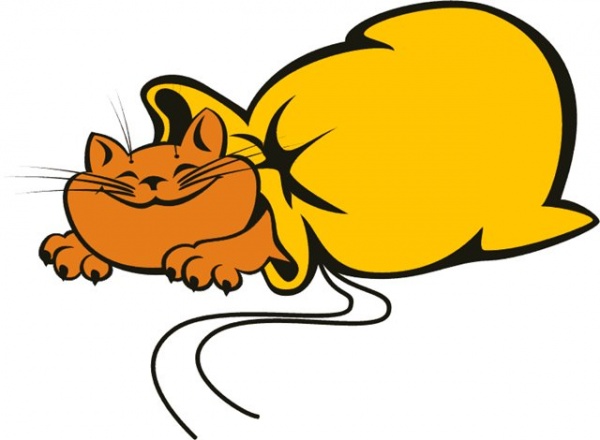 Именно так называлась первая космическая станция.
Салют
Назад
Именно таким словом можно назвать газовую оболочку, окружающую какое-нибудь небесное тело.
Атмосфера
Назад
Именно этот объект Солнечной системы весит 600 триллионов тонн.
Земля
Назад
Именно их называют «хвостатые странницы неба».
Кометы
Назад
Именно этих животных запускали в космос американские ученые.
Обезьяны
Назад
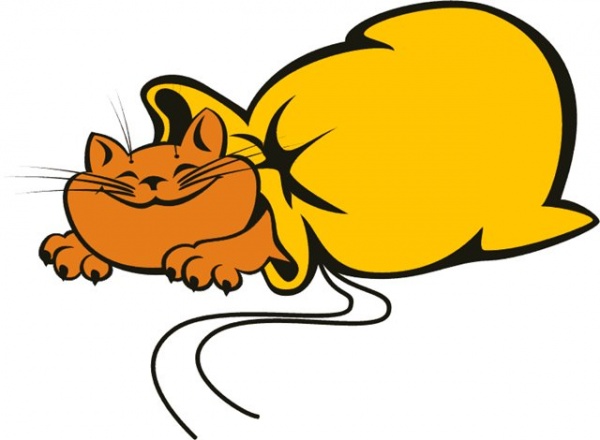 Именно в этом году был произведен запуск первого искусственного спутника Земли.
1957
Назад
Именно эти планеты исследовал космический аппарат «Вояджер-2».
Юпитер, Сатурн, Нептун, Уран
Назад
Именно эту звезду еще со стародавних времен называют «прикол-звезда».
Полярная звезда
Назад
Именно так назывался аппарат, совершивший путешествие по Луне.
Луноход
Назад
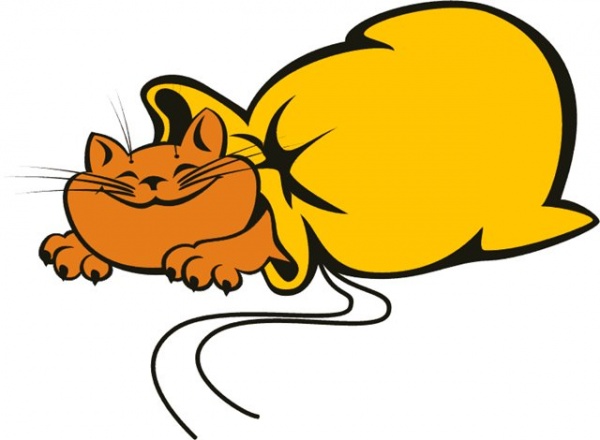 Именно у этого объекта Солнечной системы масса в 81 раз меньше массы Земли.
Луна
Назад
Именно эта планета в Солнечной системе единственная не названа в честь бога.
Земля
Назад
Именно это позволяет космонавтам летать внутри космического корабля.
Невесомость
Назад
IV тур
Финал
Именно этот человек сконструировал первую вышедшею в космос ракету в 1944 году.
Вернер
фон Браун
повтор
Именно это государство в 1944 году первым в мире запустило объект на высоту 188 км от Земли.
Германия
Назад
Именно эта страна первой создала многоместный космический аппарат.
СССР
Назад
Именно эти живые существа первыми вернулись из космоса живыми.
Собаки Дезик и Циган
Назад
Именно это живое существо совершило первое в истории катапультирование с высоты 100 км.
Собака
Назад
Именно так называлось первое в мире искусственное тело, выведенное на орбиту Земли.
Спутник-1
Назад
Именно к этому роду войск относились первые космонавты.
Военно-воздушые силы
Назад
Именно этот фильм смотрят космонавты перед полетом.
Белое солнце пустыни
Назад
Именно в этом государстве расположен космодром «Байконур».
Казахстан
Назад
Именно так называется человек, полетевший в космос за собственные средства с развлекательной целью.
Космический турист
Назад
Именно в этом государстве находится космодром «Мыс Канаверал».
США
Назад
Именно это было выпущено в 2010 году в честь 50-и летия полета Белки и Стрелки в космос.
Мультфильм
Назад
Именно этих цветов были костюмы у собак-космонавтов.
Красного и зеленого
Назад
Именно столько собак погибло на стадии испытаний космических кораблей
18
Назад
Именно этого пола были все собаки, летавшие в космос.
Женского
Назад
Именно после полета этой собаки в космос был отправлен человек
Звездочка
Назад
Именно в этом веке человек первый раз полетел в космос.
ХХ
Назад
Именно столько женщин во всем мире слетали в космос
55
Назад
Именно столько стран отправляли своих граждан в космос.
36
Назад
Именно на столько нужно подняться над Землей, чтобы полет считался космическим
80 км
Назад
Именно столько налетал в космосе рекордсмен суммарного пребывания Сергей Крикалев
803 дня
Назад
Именно так называют космонавтов в Индии.
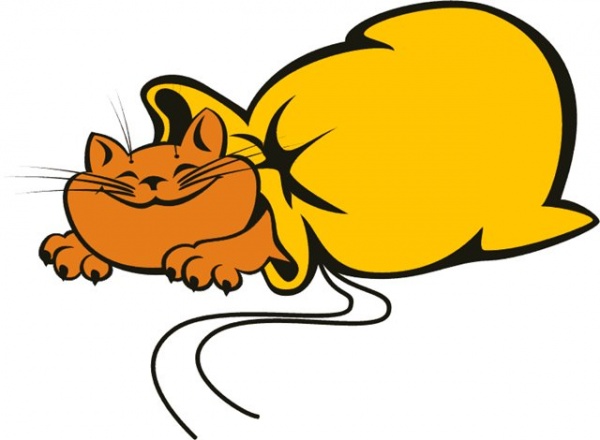 Гаганавт
Назад
Именно так называются американские космонавты.
Астронавты
Назад
Именно так называют в Китае космонавтов.
Тайконавт
Назад
Именно так называют космонавтов в Турции.
Астронот
Назад
Именно так называют космонавтов в Иране.
Фазанавард
Назад
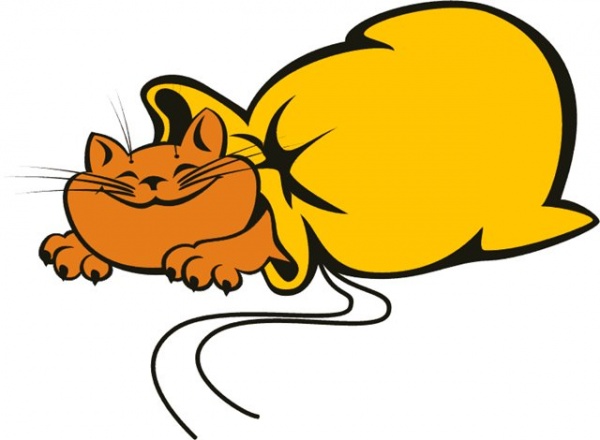 Именно так называют космонавтов в Европе.
Астронавты
Назад
Назад
Именно так называют космонавтов в Японии.
Утюхикоси
Назад
Именно эта девочка стала самой известной космической путешественницей в СССР.
Алиса Селезнева
Назад
Именно этот писатель отправил своих героев на Луну, выстрелив ими из пушки.
Жюль Верн
Назад
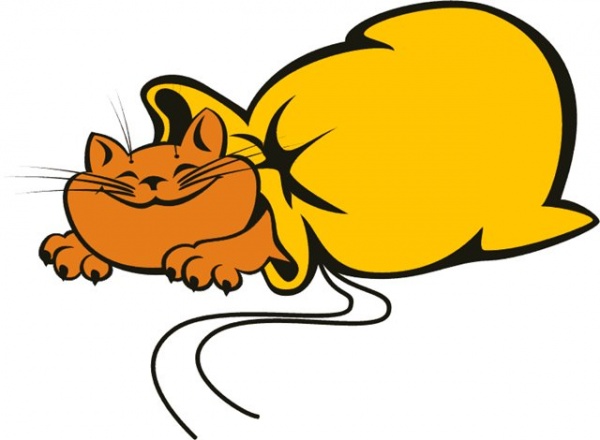 Именно эти братья писатели-фантасты написали множество книг о полетах в космос.
Стругацкие
Назад
Назад
Именно он соавтор книги и автор фильмов «Звездные войны».
Джордж Лукас
Назад
Именно это писатели-фантасты называют «экспансией человечества».
Заселение новых планет
Назад
Именно он «запустил» в космос Алису Селезневу.
Кир Булычев
Назад
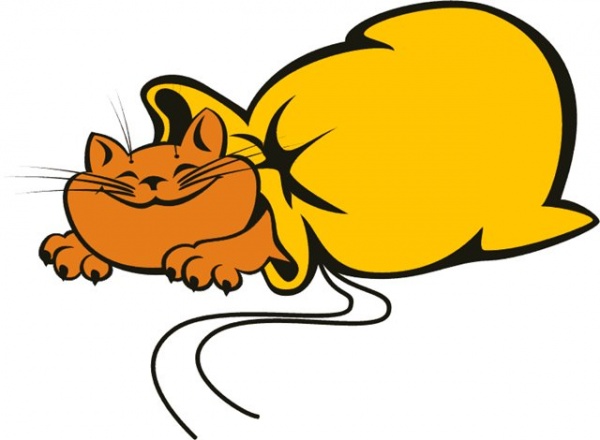 Именно к этому жанру относятся книги про полеты людей к другим мирам.
Фантастика
Назад
Финал
Именно в этом городе находится «школа» космонавтов.
Щелково Московской области
повтор
Финал
Именно это государственное учреждение России разрабатывает защиту Земли от астероидов и метеоритов.
Роскосмос
повтор
Финал
На какую планету «нацелилось» человечество в плане полета.
Марс
повтор